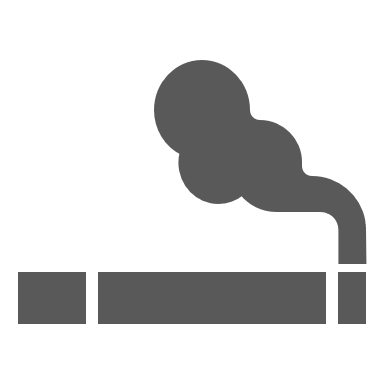 Smoking and Substance Abuse
Supervisor: Prof. Jamal Jarallah
Khalid Ahmed Alnaeem: 435100452
Abdullah Alfraih: 435101761
Mohammed Alfadhel:435106277
Objectives
Epidemiology of smoking in Saudi Arabia
Risks of smoking (Morbidity and Mortality)			 
Effect of passive smoking on pregnancy, children, ....	
Helping the smoker to quit with smoking cessation aids and overcoming nicotine withdrawal symptoms
Role of PHC physician “smoking cessation clinic’		
Update of the smoking cessation medication in pharmacological management
Nicotine preparations, Varenicline, Bupropion, .......		
Factors that lead to substance abuse
Highlighting types of substance abuse
Method to approach subjects with substance abuse
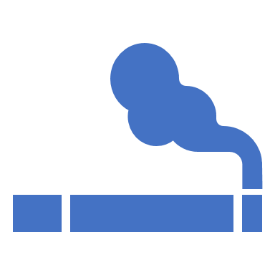 Mcq’s
According to the ministry of health, what is the percentage of smoking in Saudi individuals ?
10%
12%
15%
18%
Smoking is responsible for approximately what percentage of lung cancers
50%
65%
75%
90%
Mcq’s
Which medication gets rid of symptoms faster than any other medication in term of NRTs ?
skin patches
chewing gum
lozenges
intranasal spray
Nicotine Gum (Nicorette®) is Contraindicated in:
Active temporomandibular joint disease
Eplipsy 
Pregnancy 
Osteoprosis
Mcq’s
A chronic relapsing and remitting illness, and patients require a longitudinal, chronic care approach “ describes which of the following?
Hazardous use
Substance abuse
Substance dependence
At-risk use
Which of the following is the best treatment for stimulant drug dependence?
Buprenorphine
Beta Blockers
Benzodiazepines
Behavioral Therapy
World Wide
Over 1.1 billion individuals have smoked Tobacco.

Far more males than females 

Currently, responsible for approximately 6 million deaths yearly. 

Fortunately, declining in many countries.
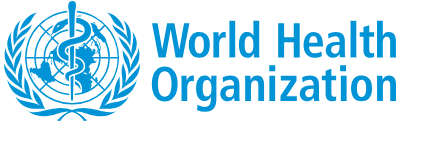 In Saudi Arabia ??
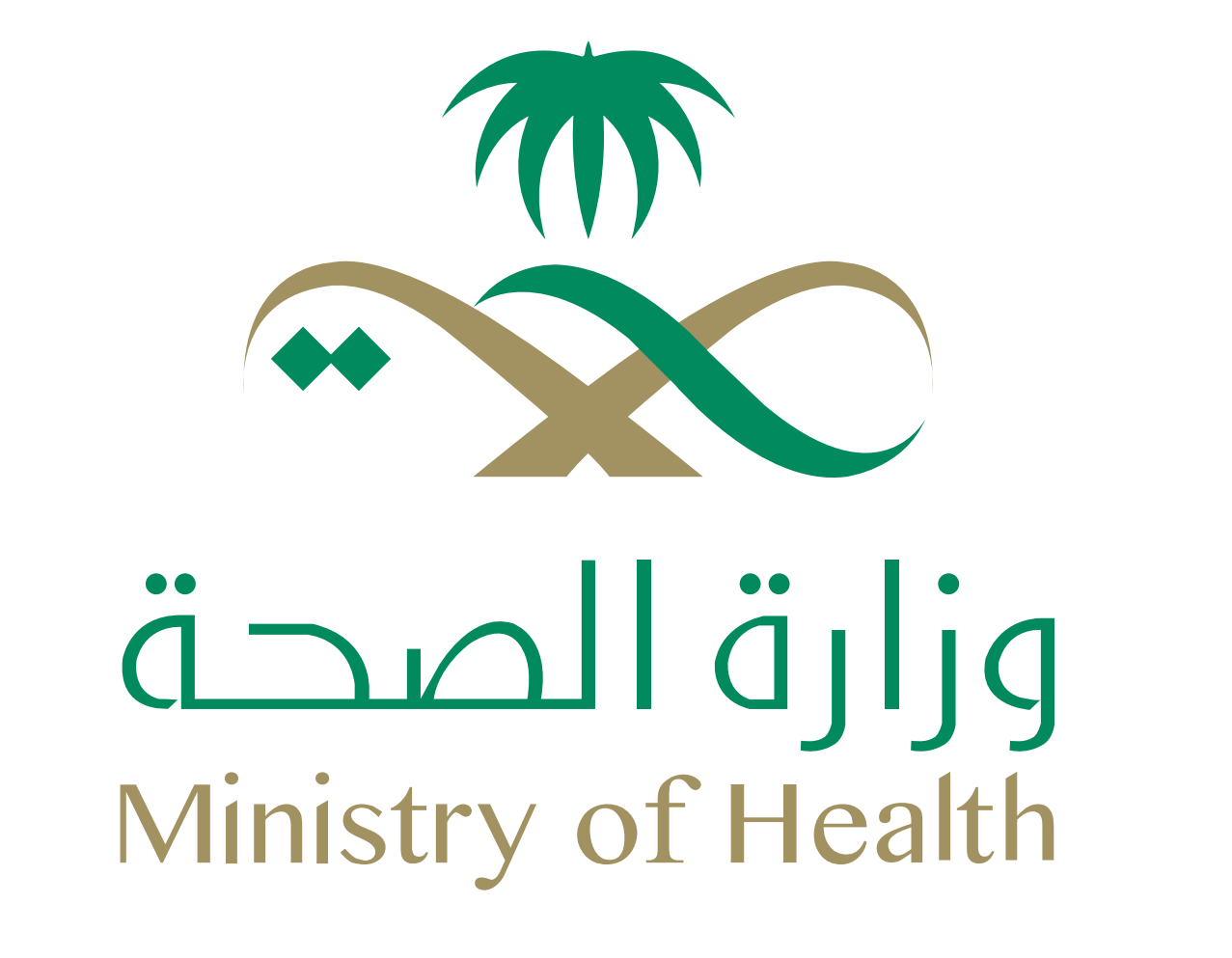 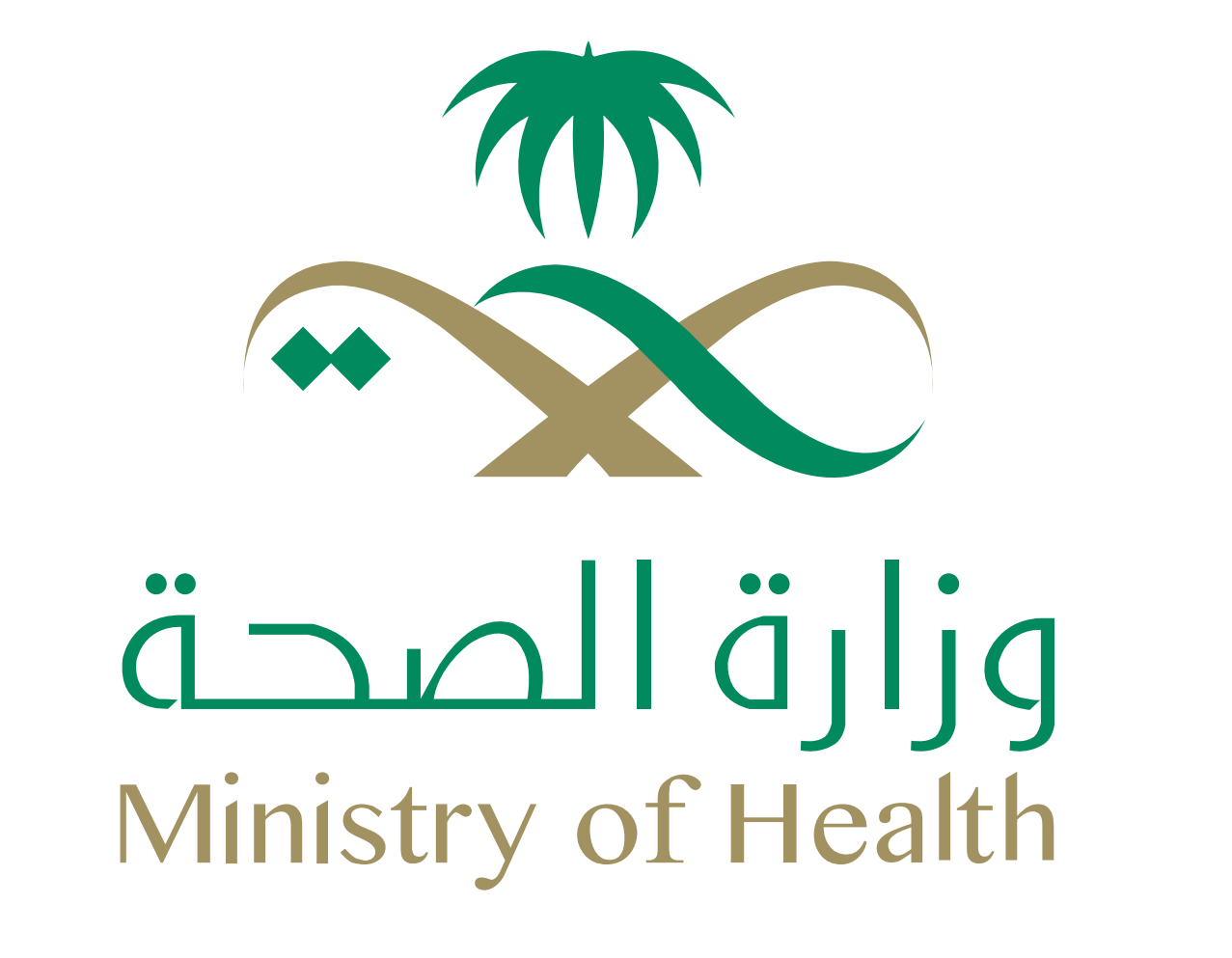 In Saudi Arabia
12.2% of Saudi individuals are tobacco smokers 

Males far greater than females (15-20:1) 

Majority are aged between 35-54 years 

More than half started before the age of 18 years
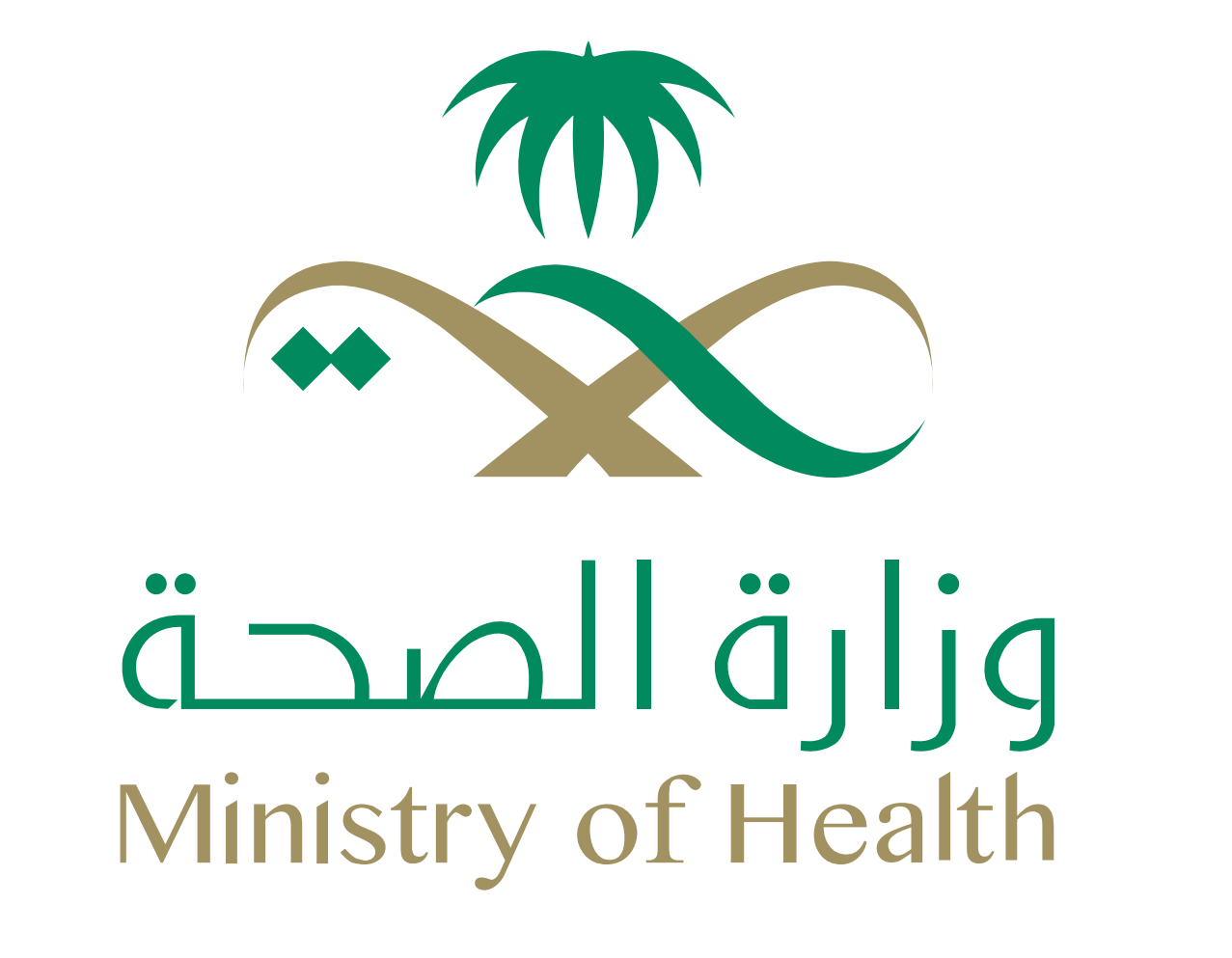 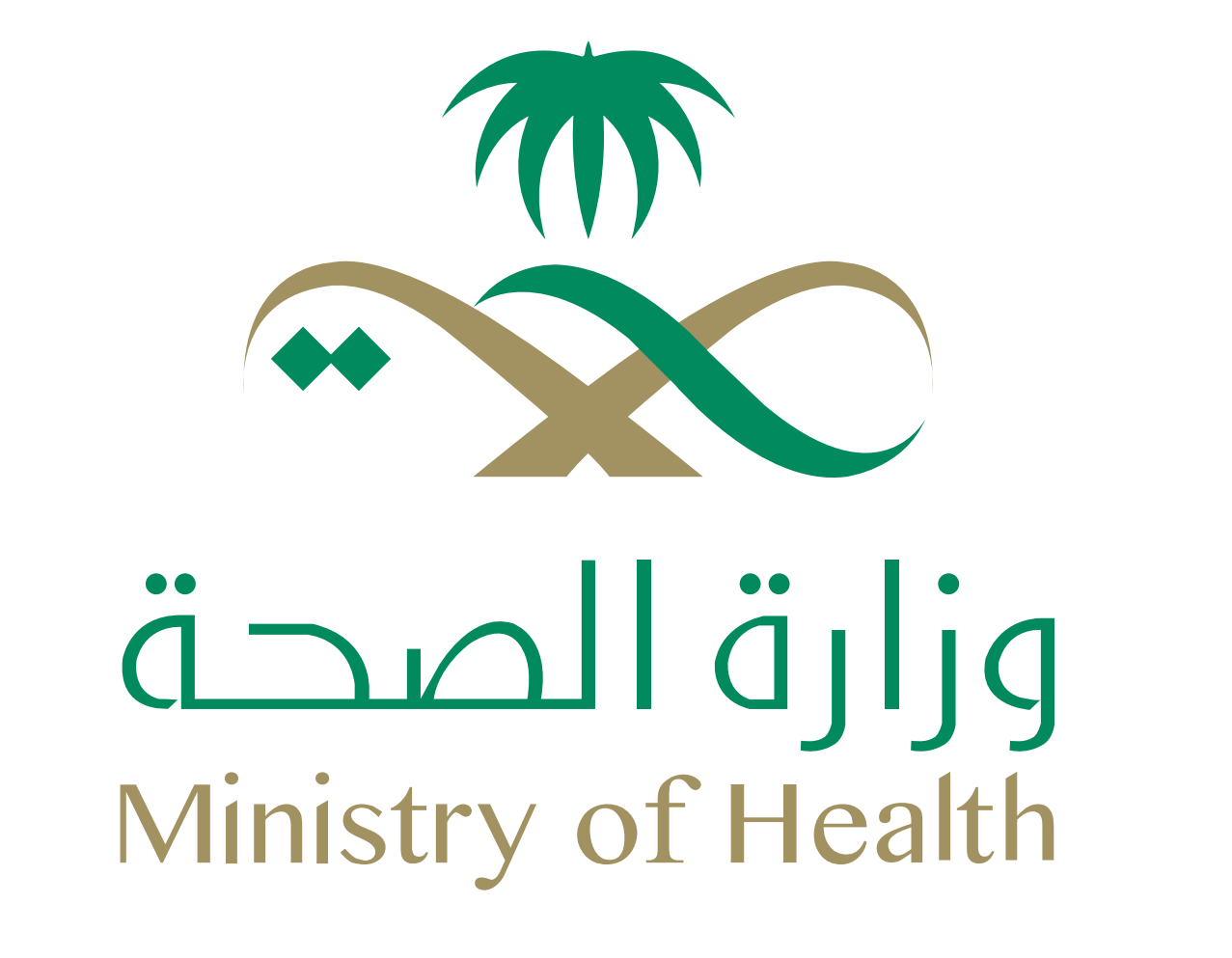 Prevalence
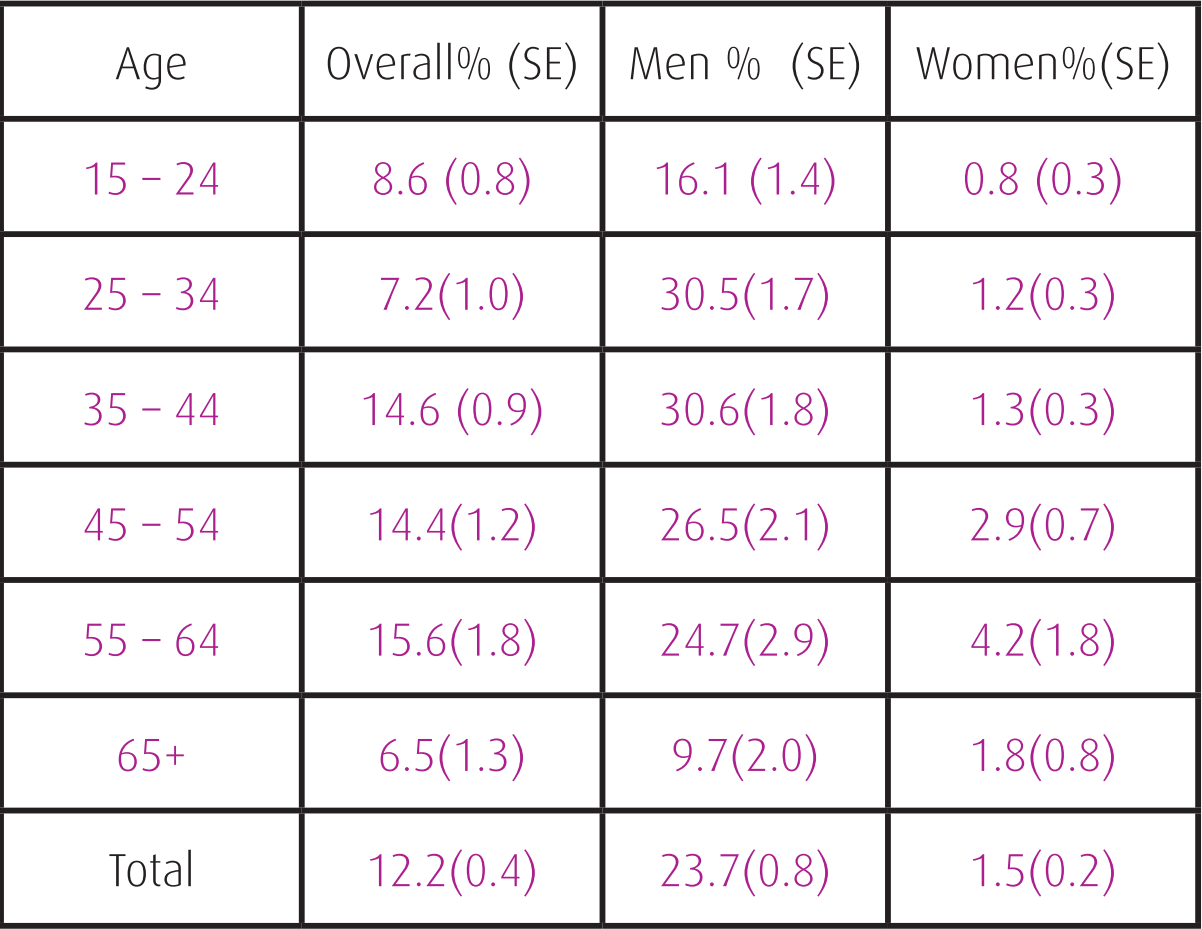 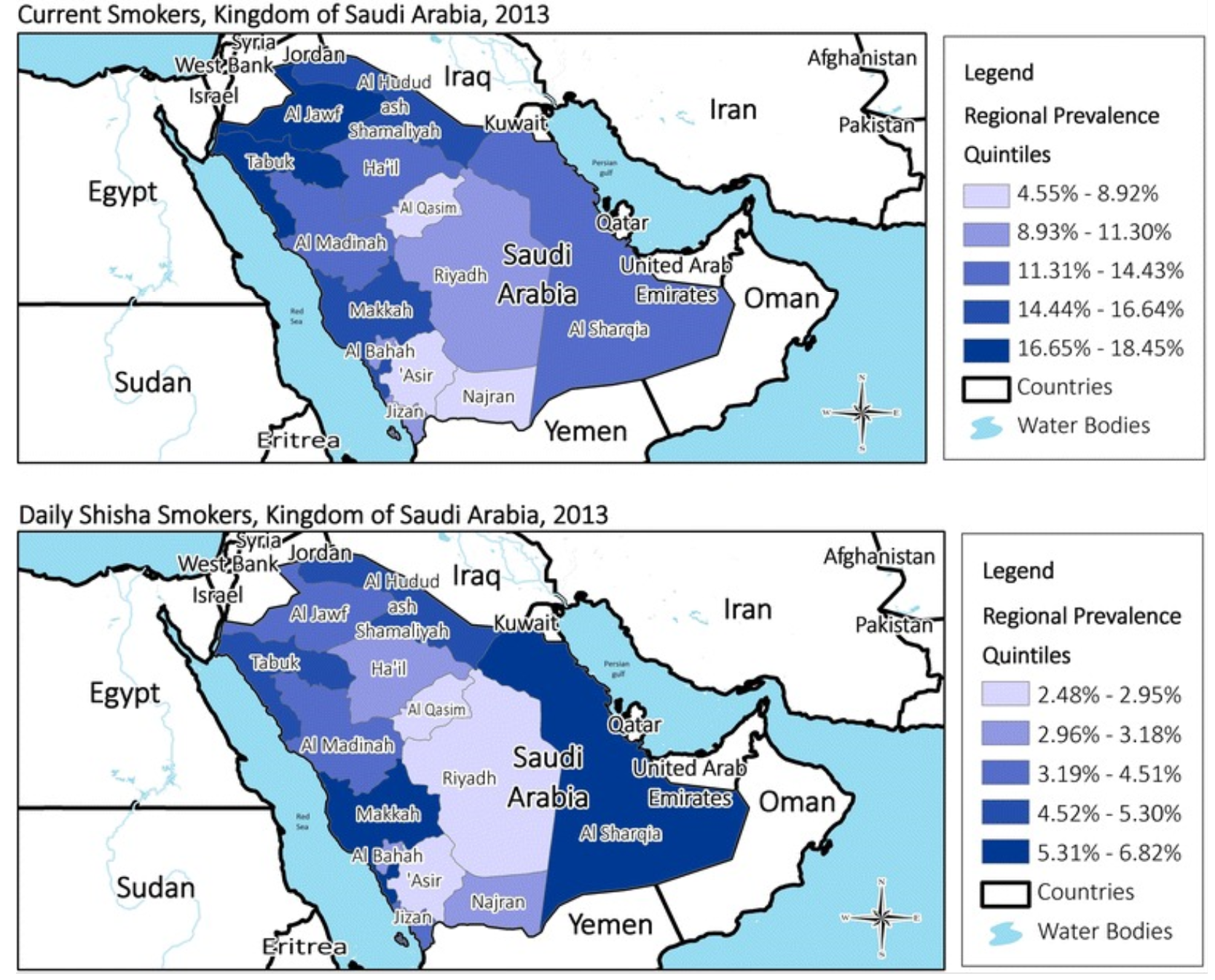 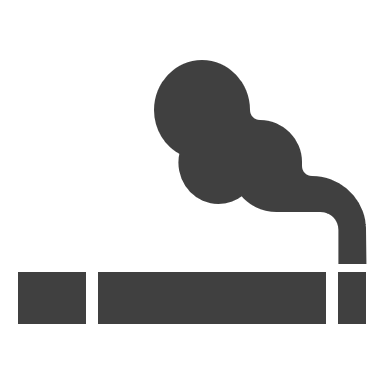 Risks of Smoking
Risks of smoking
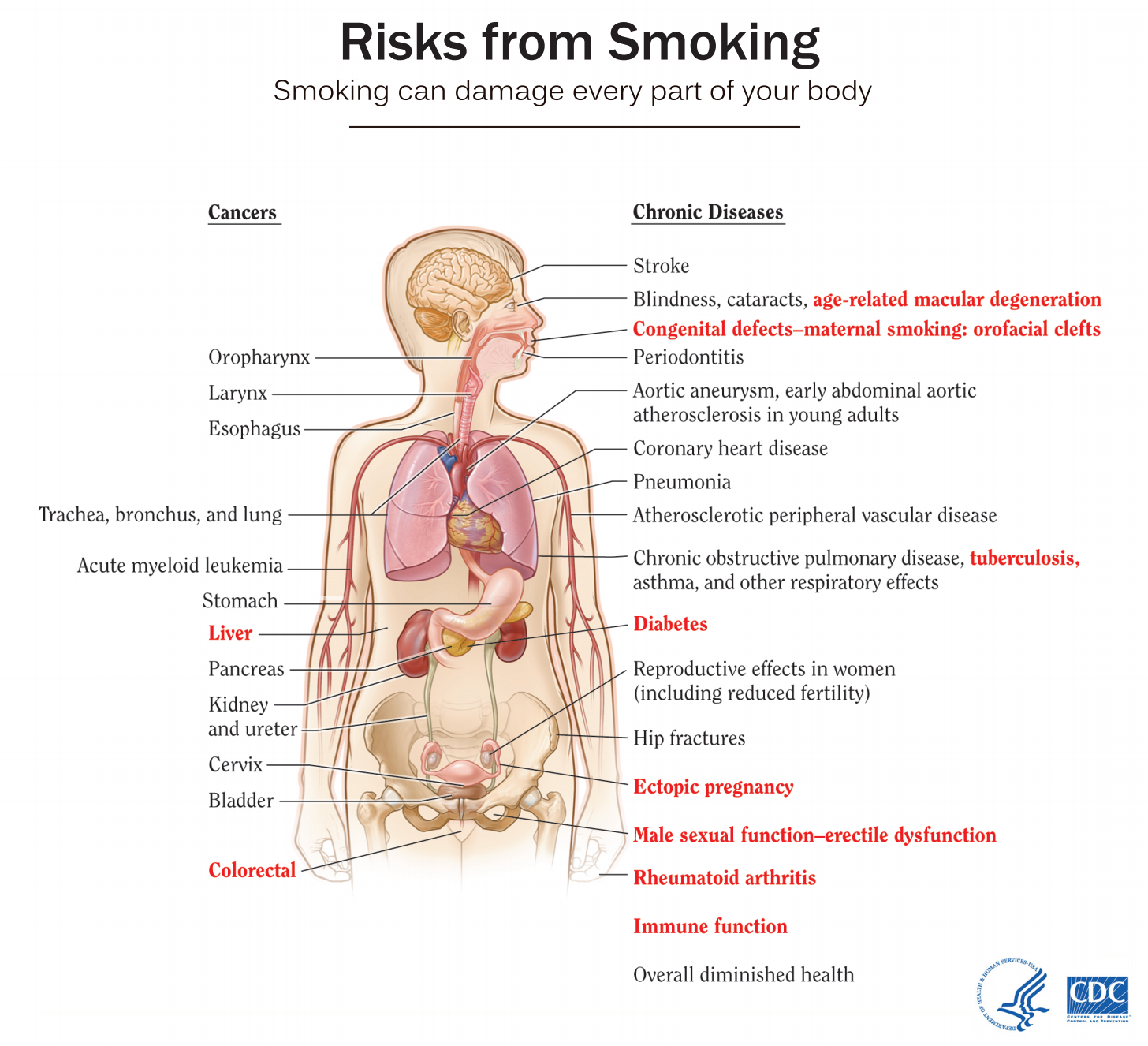 Smoking is responsible for around 6 million deaths yearly

It affects a variety of organs systems in the body 

The lung is the most affected 

Overall, mortality is 3 times that on non smokers.
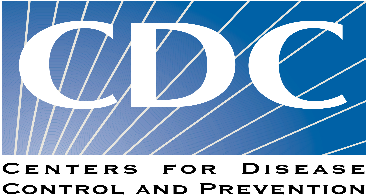 Smoking and Respiratory Diseases
Smoking is the most common cause of COPD.

Cigarette smoking causes most cases of lung cancer.
men 25 times - women 25.7 times more likely to develop lung cancer
Smoking causes about 90% of all lung cancer deaths.

Smoking worsens conditions like asthma and URTI.
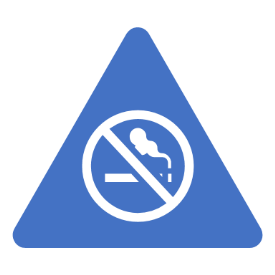 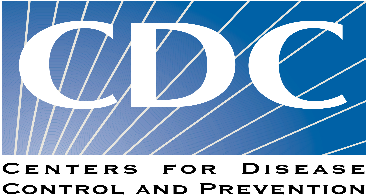 Smoking and cardiovascular diseases
Smoking causes stroke and coronary heart disease

Even less than five cigarettes a day can have early signs of cardiovascular disease.

Smoking results in narrowing of the vessels and increases the risk of clots and plaques.

it increases the likelihood of Hemorrhagic and ischemic strokes
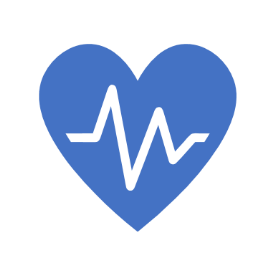 [Speaker Notes: Raises triglycerides and lowers HDL
Makes the blood sticky more risk of clots
Damages the lining of blood vessels
Increases the risk of plaque build up]
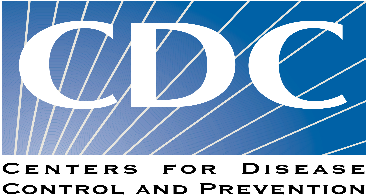 Smoking and Cancer
Blood (acute myeloid leukemia)
Bladder
Cervix
Colon and rectum
Esophagus
Kidney and renal pelvis
Larynx
Liver
Lungs
Mouth and throat
Pancreas
Stomach
Trachea, lung. and bronchus
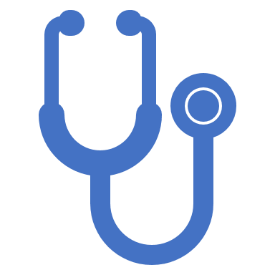 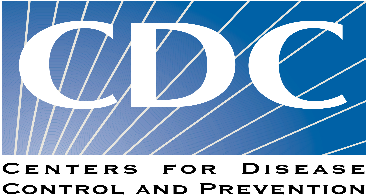 Other health effects
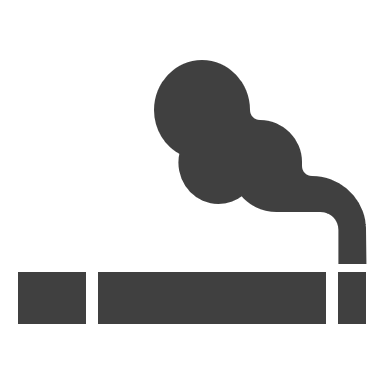 Passive Smoking
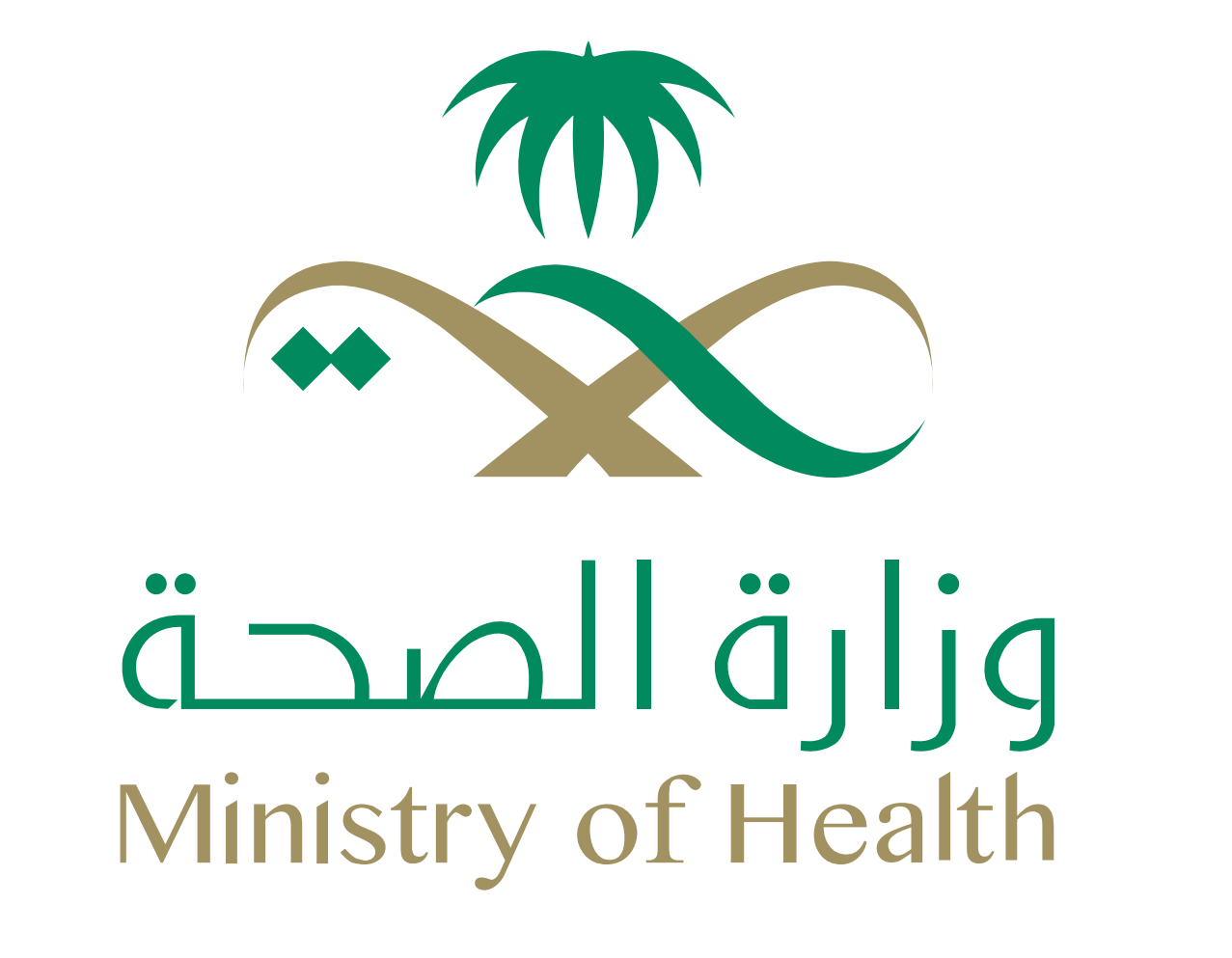 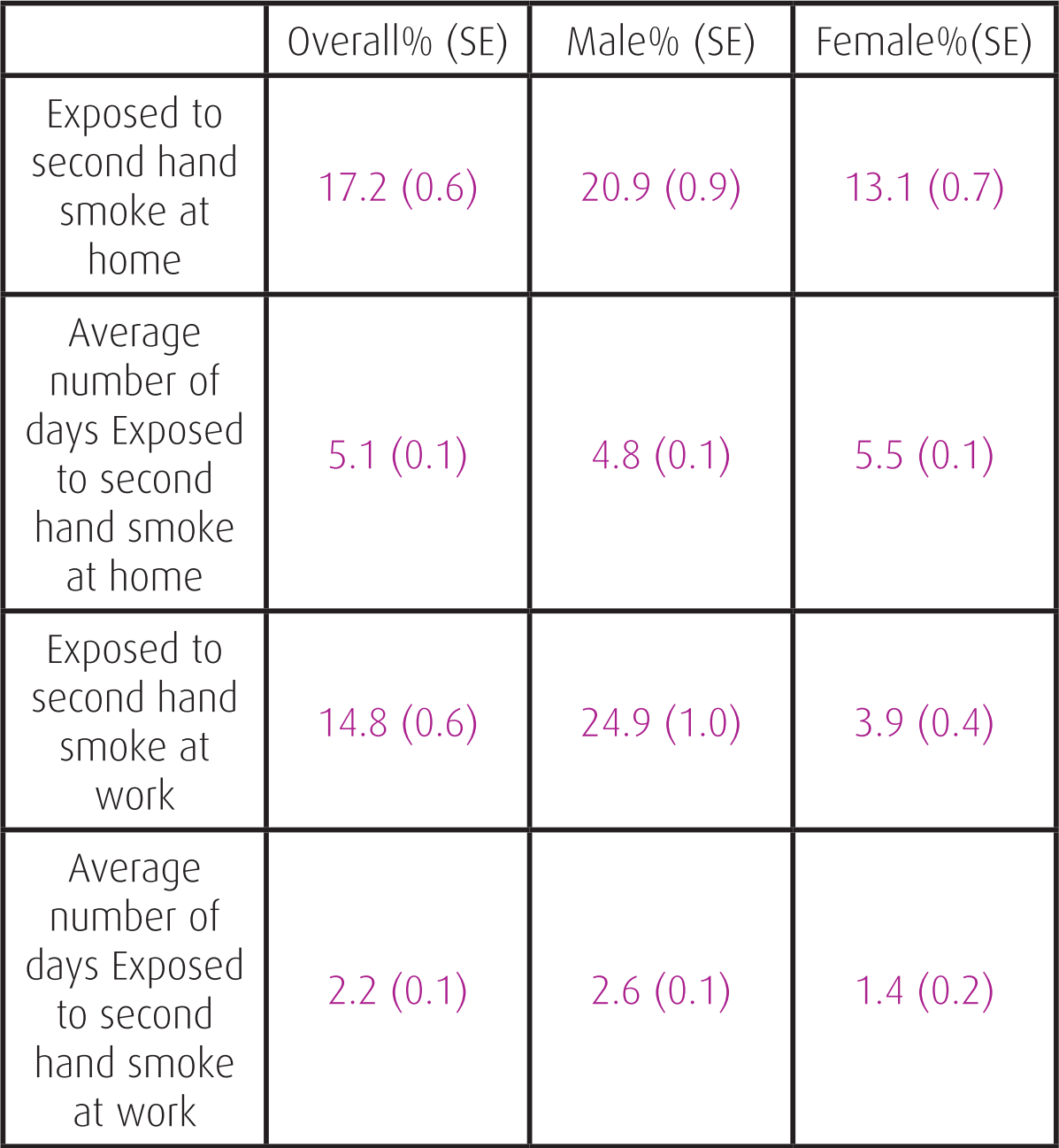 Passive Smoking
Inhaling Smoke that comes from burning tobacco products

Exhaled smoke plus the “sidestream” 

It affects 17.2 % of Saudi people
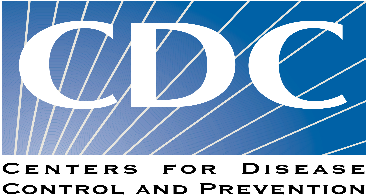 Passive Smoking
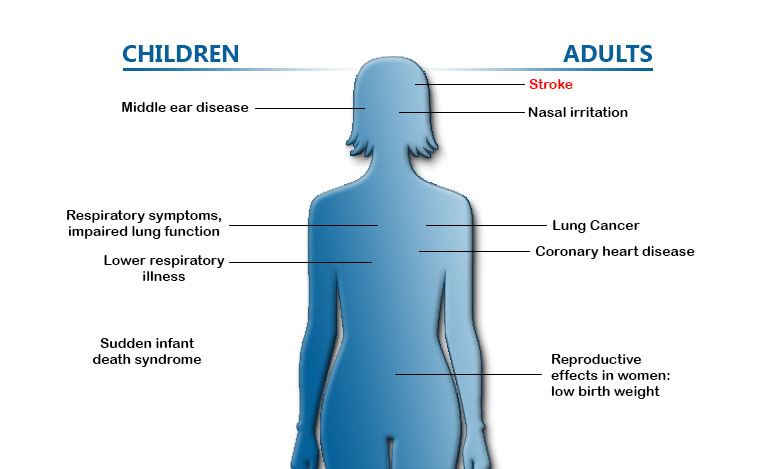 Passive smoking causes about 600 thousand deaths each year.

Results in several adverse health affects on respiratory and cardiac systems. 

Individuals get exposed to unfiltered smoke. (4000 irritants)
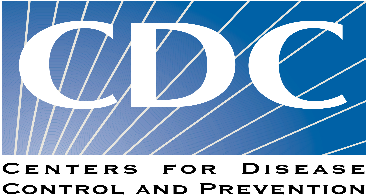 Passive Smoking in Pregnancy
[Speaker Notes: Makes more difficult to get pregnant]
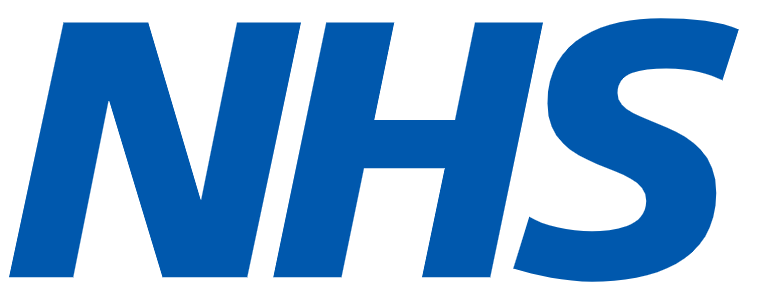 Passive smoking in children
The immune and respiratory systems are not completely developed yet 

Children exposed to smoke are at risk of respiratory diseases such as asthma and infections

Meningitis and ear infections are also increased with passive smoking.

Particularly vulnerable in cars
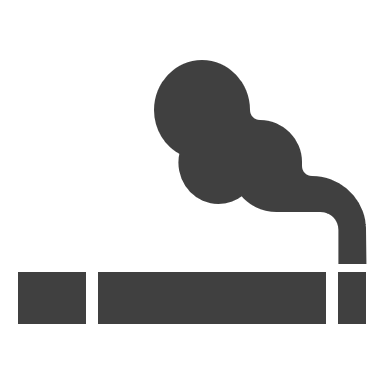 Quitting smoking
5 R’s model
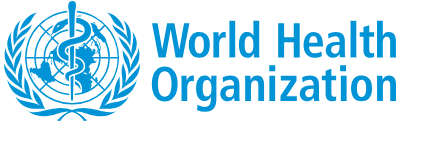 Challenges
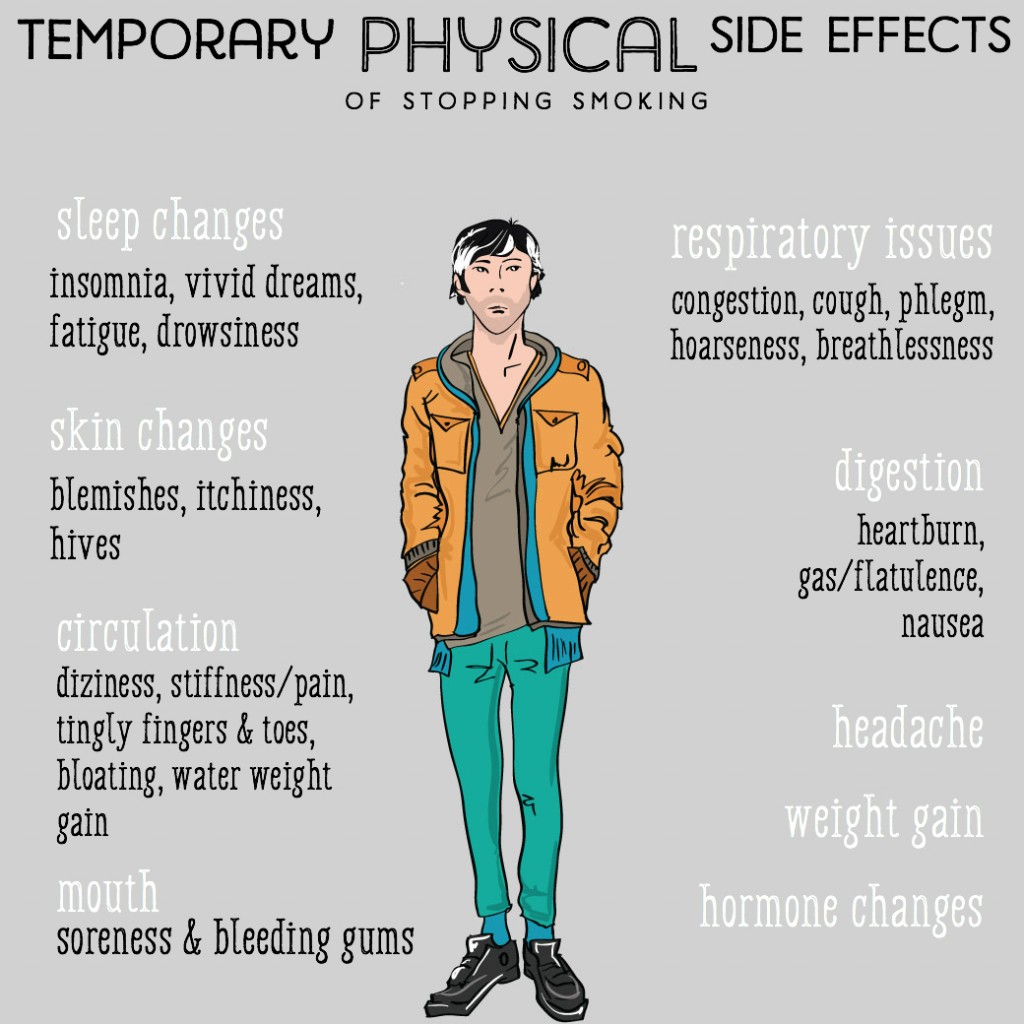 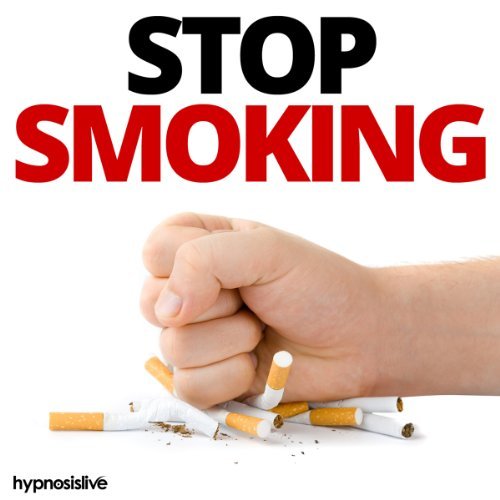 Role of PHC physician in smoking cessation
Primary care providers are in the unique position in helping tobacco users. 

If all primary care providers routinely ask about tobacco use and advise tobacco users to stop, they have the potential to reach more than 80% of all tobacco users per year

Trigger 40% of cases to make a quit attempt; and help 2-3% of those receiving brief advice quit successfully.
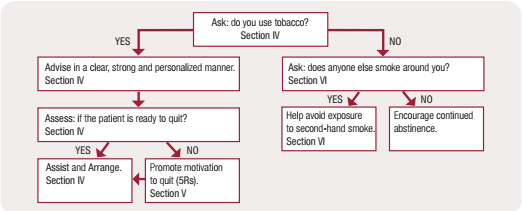 The 5A’s model
The 5A’s model
The 5As (Ask, Advise, Assess, Assist, Arrange) summarize all the activities that a primary care provider can do to help a tobacco user within 3-5 minutes in a primary care setting. This model can guide you through the right process to talk to patients who are ready to quit about tobacco use and deliver advice. 

     1- Ask 
 Systematically identify all tobacco users at every visit.
– “Do you smoke cigarettes?”
– “Do you use any tobacco products?”
 Countries should consider expanding the vital signs to include tobacco use.
2- Advise
 Clear :
“Cutting down while you are ill is not enough.”
       “Occasional or light smoking is still dangerous.”

Strong : 
It is the most important thing you can do to protect your health. 

Personalized :
      − “What do you not like about being a smoker?
3- Assess 
Assess readiness to make a quit attempt.
Ask two questions: 
       1. “Would you like to be a nontobacco user?”
       2. “Do you think you have a chance of quitting successfully?”
 If the patient is ready you can move on to Assist and Arrange steps.

    4- Assist 
Use the STAR method to facilitate and help your patient to develop a quit plan:
       − Set a quit date ideally within two weeks.
       − Tell family, friends, and coworkers about quitting, and ask for support.
       − Anticipate challenges to the upcoming quit attempt.
       − Remove tobacco products from the patient’s environment.
5-Arrange
Arrange a follow-up contact with your patient either in person or by telephone.
When: 
     - The first follow up in the first week. 
     - A second follow up within one month after the quit date.
For patients who have used tobacco again:
       − Remind them to view relapse as a learning experience.
       − Link to more intensive treatment if available.
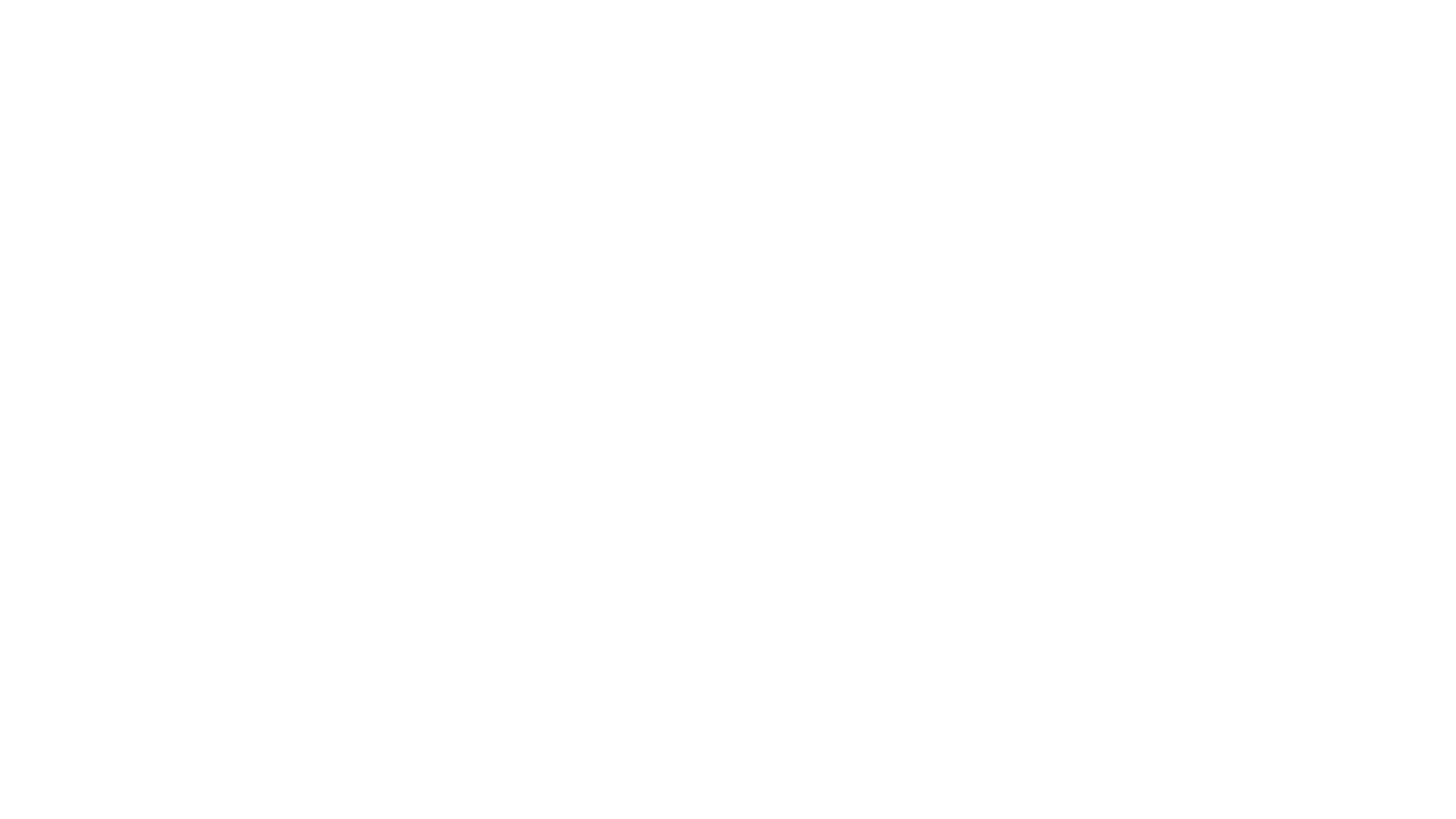 General Advises 

Spend as much free time as you can in public places where smoking is not allowed.
If you miss the feeling of having something in your mouth, try (toothpicks, cinnamon sticks, السواك) 
Call a friend, family member, or a telephone stop-smoking help-line “937” when you need help or support.
Work out to relieve stress.
Attend group behavior therapy.
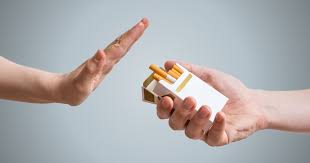 Update in Pharmacological management
NRT
NRT comes in a variety of forms that are used in different ways. 

Quitting is different for everyone. Try various tools until you find the ones that help you succeed.

Types of NRT:
Skin patches
Chewing gum
lozenges
Inhaler 
Intranasal spray
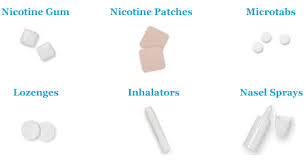 1- Nicotine Patch (Nicoderm CQ®):
Placed on the skin to supply a small controlled amount of nicotine to the body.
Helps reduce nicotine withdrawal symptoms and urges to smoke.
No need to talk to a health care provider before using.

Side effects:
Nausea / vomiting.
Headache
Increased blood pressure
Acne
Anorexia
others.
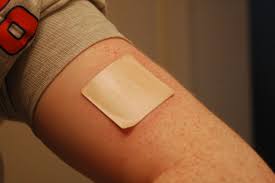 2-Nicotine Gum (Nicorette®):
Chewed to release nicotine that gets absorbed through tissue inside the mouth.
Helps reduce nicotine withdrawal symptoms, available over the counter.
No need to talk to a health care provider before using.
Side effects:
Nausea / vomiting 
Mouth / tooth or jaw problems.
Dizziness
Diarrhea
Weakness 
Rash

Contraindicated in active temporomandibular joint disease.
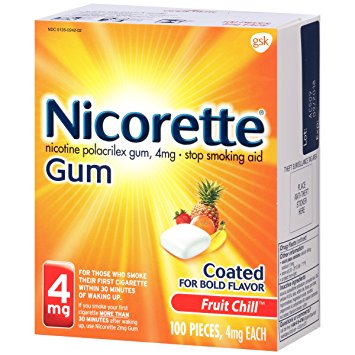 3- Nicotine Lozenge (Nicorette®):
Looks like hard candy; placed in the mouth where it slowly dissolves, releasing nicotine.
Helps reduce nicotine withdrawal symptoms, available over the counter.
No need to talk to a health care provider before using.

Side effects:
increased blood pressure
Nausea / vomiting.
Tachycardia
Dizziness
Insomnia
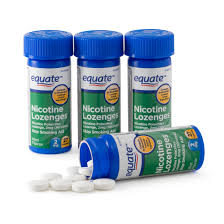 4- Nicotine Inhaler (Nicotrol® Inhaler):
Delivers a specific amount of nicotine to the user with each puff.
Helps reduce nicotine withdrawal symptoms, available only from your doctor.
Nicotine Inhaler works much more quickly than the nicotine gum.
Side effects:
Mouth/throat irritation 
Nausea / vomiting
Cough 
Headache 
Rhinitis 
Dyspepsia

Disadvantages:  
It is more expensive than nicotine gum.
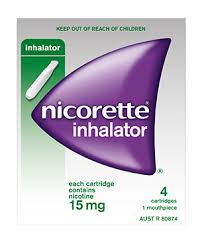 5- Nicotine Nasal Spray (Nicotrol®):
Pump bottle inserted into the nose and sprayed to deliver a specific amount of nicotine to the user with each spray.
Helps reduce nicotine withdrawal symptoms, available only from your doctor.
This medication gets rid of symptoms faster than any other medication. 
Side effects:
Local irritation .
CNS and psychological manifestations.
Fatigue
Weight gain 
sweating.
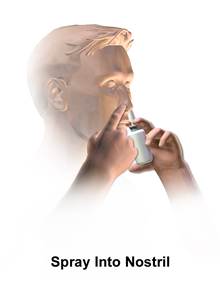 Quitting starts with self approaching and cooperation with the physician’s advices including pharmacological tools then follow-ups as advised by the physician.
Summary of NRT types:
Non NRT’s
Varenicline (Chantix®):
Pills that eases nicotine withdrawal symptoms and blocks effects of nicotine from cigarettes if the user starts smoking again. It blocks pleasant effect of nicotine on the brain. FDA approved in 2006.
Contains no nicotine, available only from your doctor.
Varenicline was superior to single form of NRT, and to Bupropion, but combination of NRT is more effective than Varenicline.



Side effects:
Nausea
Headache
Sleeping troubles
nightmares.
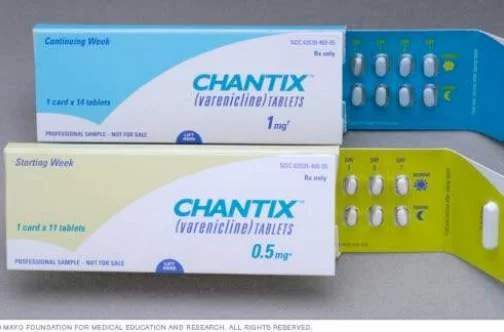 Contraindications:
pregnancy/ breast feeding.
Age under 18.
Non NRT’s
Bupropion SR (Wellbutrin® or Zyban®):
It’s a medication used as an antidepressant and a smoking cessation aid.
Contains no nicotine, available only from your doctor.
It is a norepinephrine-dopamine reuptake inhibitor (NDRI) and a nicotinic receptor antagonist.

Side effects:                                                                                      
Seizures
Insomnia
dry mouth
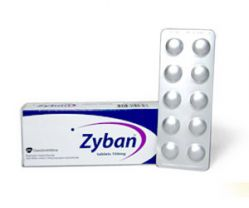 Contraindications:
Epilepsy
Active brain tumors.
Pregnancy/breast feeding
Age under 18
[Speaker Notes: Other Side effect
trouble in sleeping
Agitation
headaches]
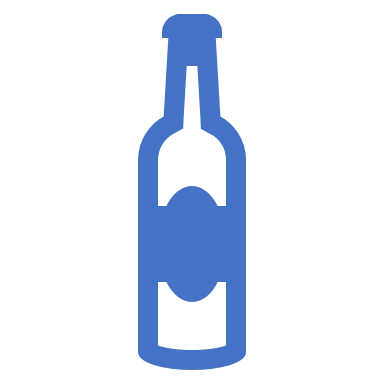 Substance Abuse
Substance abuse refers to the harmful or hazardous use of psychoactive substances, including alcohol and illicit drugs.

- WHO
Definition of Substance Abuse:
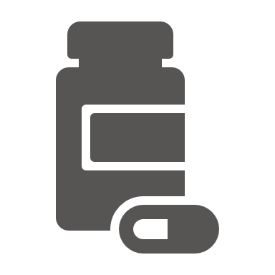 http://www.who.int/topics/substance_abuse/en/
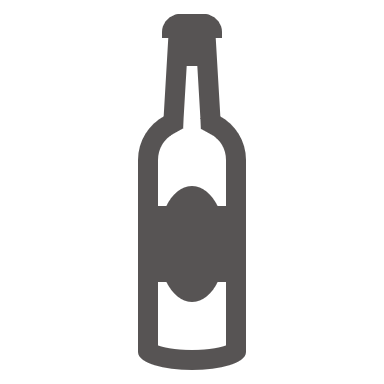 Factors That Lead To Substance Abuse
Familial risk factors:
Whitesell M, Bachand A, Peel J, Brown M. Familial, social, and individual factors contributing to risk for adolescent substance use. J Addict. 2013;2013:579310.
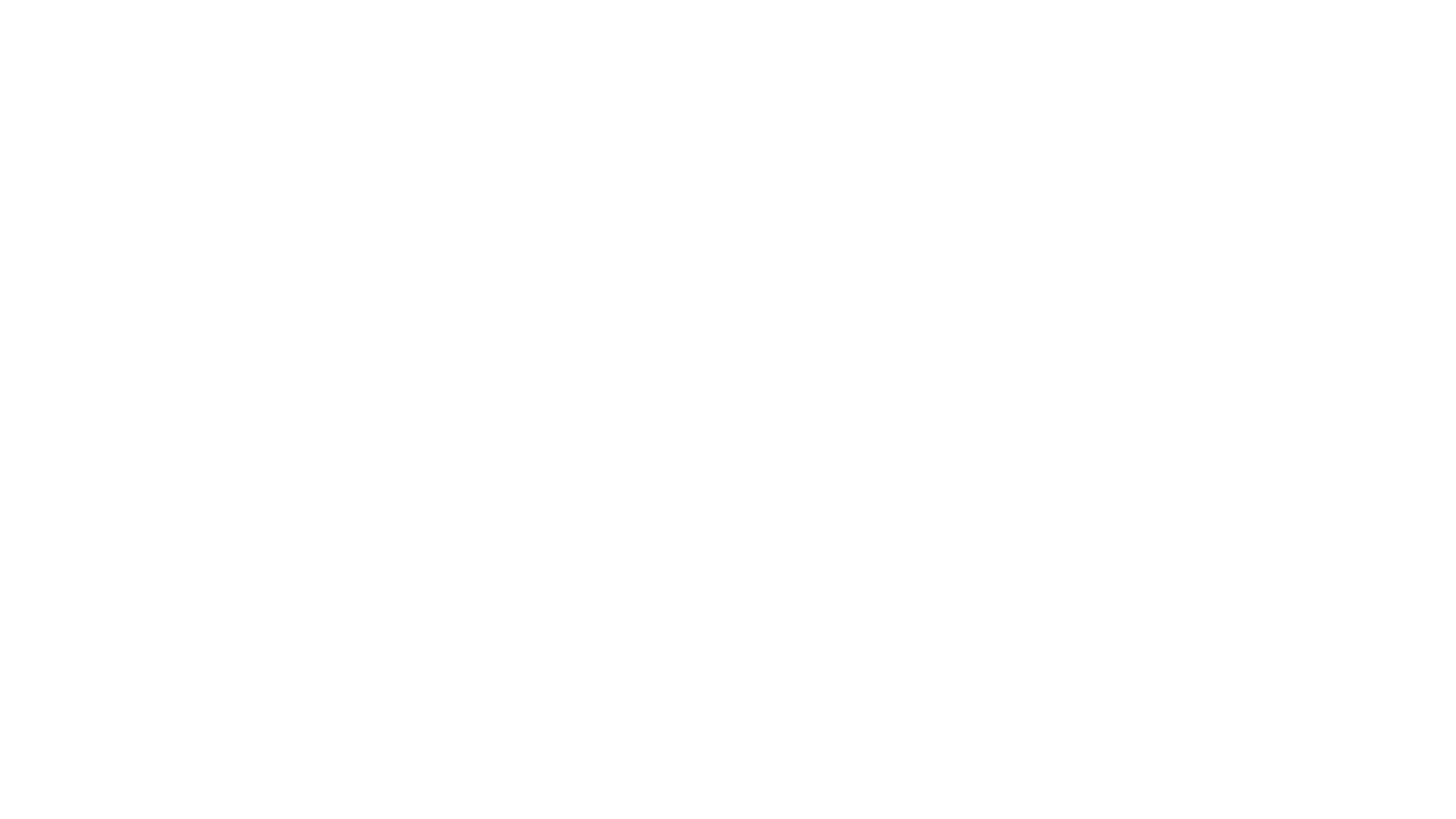 Social risk factors:
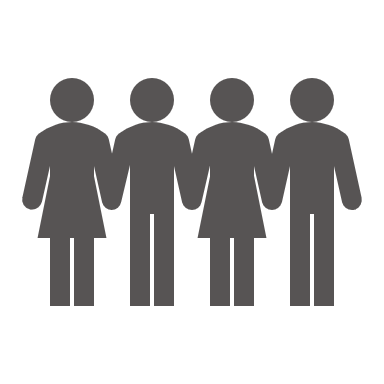 Deviant peer relationships.
Peer pressure and popularity.
Bullying.
Gang affiliation.
Whitesell M, Bachand A, Peel J, Brown M. Familial, social, and individual factors contributing to risk for adolescent substance use. J Addict. 2013;2013:579310.
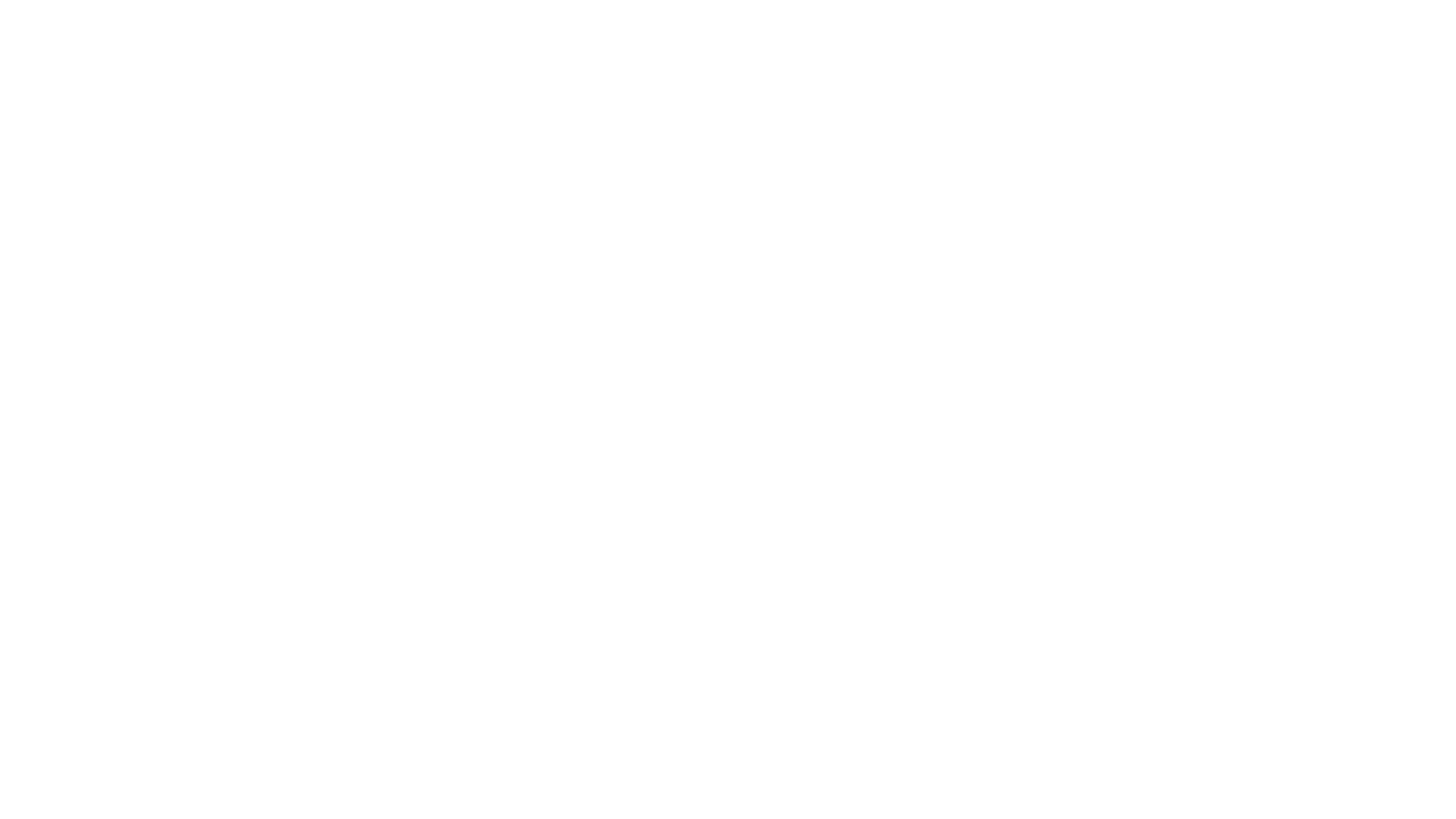 Individual risk factors:
Whitesell M, Bachand A, Peel J, Brown M. Familial, social, and individual factors contributing to risk for adolescent substance use. J Addict. 2013;2013:579310.
Risk factors for drug addiction:
https://www.drugabuse.gov/publications/drugs-brains-behavior-science-addiction/drug-misuse-addiction
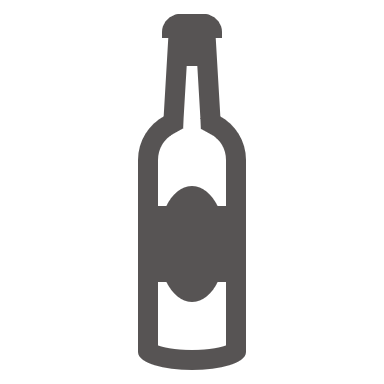 Approach To Subjects With Substance Abuse
Am Fam Physician. 2013 Jul 15;88(2):113-21.
Screening Tools for Substance Use Disorders
Hazardous use:
Am Fam Physician. 2013 Jul 15;88(2):113-21.
Substance abuse:
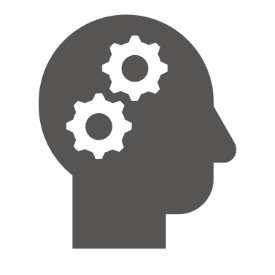 Am Fam Physician. 2013 Jul 15;88(2):113-21.
Substance dependence:
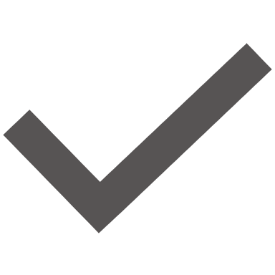 Am Fam Physician. 2013 Jul 15;88(2):113-21.
Motivational Interviewing Principles for Physicians
Motivational Interviewing Principles for Physicians
​
Motivational Interviewing Principles for Physicians
Motivational Interviewing Principles for Physicians
Pharmacotherapy:
OPIOID AGONISTS: BUPRENORPHINE AND METHADONE

Buprenorphine is a partial agonist of mu opioid receptors. Formulations include sublingual buprenorphine and sublingual buprenorphine/naloxone tablets or strips (Suboxone). 

The naloxone component is poorly absorbed via the sublingual route and is present only to prevent misuse of the medication by crushing and injecting the combined product. Because of this safety feature, buprenorphine/naloxone is the preferred formulation.
Am Fam Physician. 2013 Jul 15;88(2):113-21.
Some patients are not candidates for office-based treatment of opioid dependence and should be referred to a narcotic treatment program where they can receive methadone pharmacotherapy and counseling services. 

Methadone maintenance therapy reduces opioid abuse and associated harms.
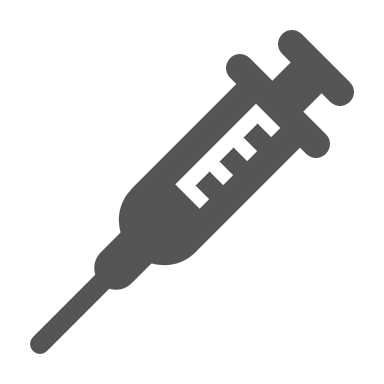 Am Fam Physician. 2013 Jul 15;88(2):113-21.
BENZODIAZEPINE DEPENDENCE
Am Fam Physician. 2013 Jul 15;88(2):113-21.
STIMULANT DEPENDENCE
Despite continued research efforts and several potential candidate medications, no pharmacologic treatment for stimulant (e.g., cocaine, methamphetamine) dependence can be recommended for use in the primary care setting. Behavioral therapies have demonstrated effectiveness in the treatment of stimulant dependence.
Am Fam Physician. 2013 Jul 15;88(2):113-21.
Referral
Referral for specialty addiction treatment is recommended for patients with substance dependence disorders. However, primary care physicians with appropriate experience, training, and support can provide some or all these services.
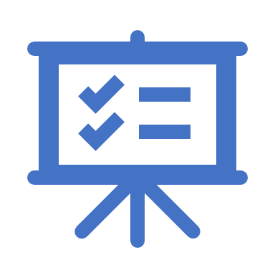 Am Fam Physician. 2013 Jul 15;88(2):113-21.
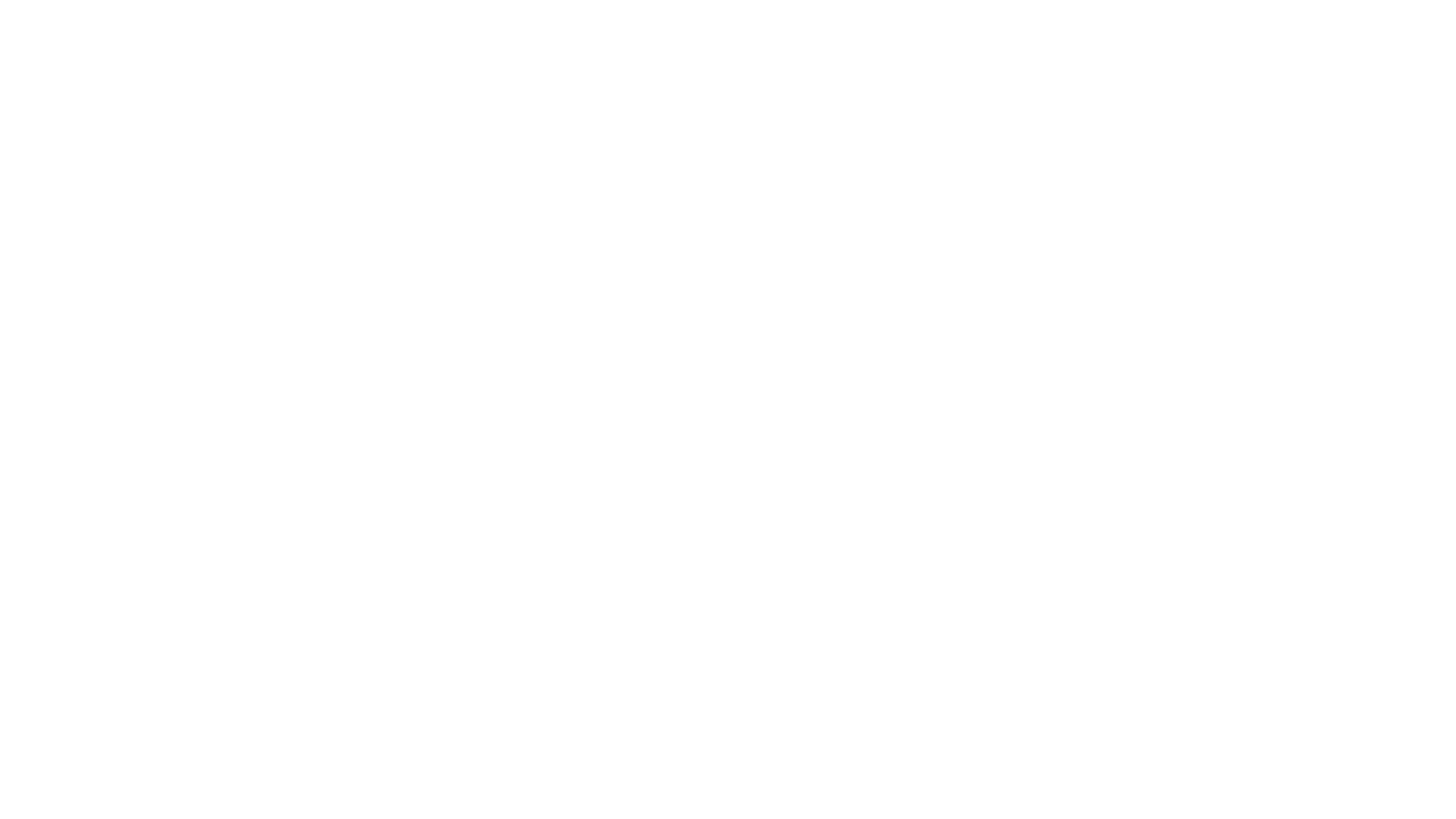 Role Play
Mcq’s
According to the ministry of health, what is the percentage of smoking in Saudi individuals ?
10%
12%
15%
18%
Smoking is responsible for approximately what percentage of lung cancers
50%
65%
75%
90%
Mcq’s
Which medication gets rid of symptoms faster than any other medication in term of NRTs ?
skin patches
chewing gum
lozenges
intranasal spray
Nicotine Gum (Nicorette®) is Contraindicated in:
Active temporomandibular joint disease
Eplipsy 
Pregnancy 
Osteoprosis
Mcq’s
A chronic relapsing and remitting illness, and patients require a longitudinal, chronic care approach “ describes which of the following?
Hazardous use
Substance abuse
Substance dependence
At-risk use
Which of the following is the best treatment for stimulant drug dependence?
Buprenorphine
Beta Blockers
Benzodiazepines
Behavioral Therapy
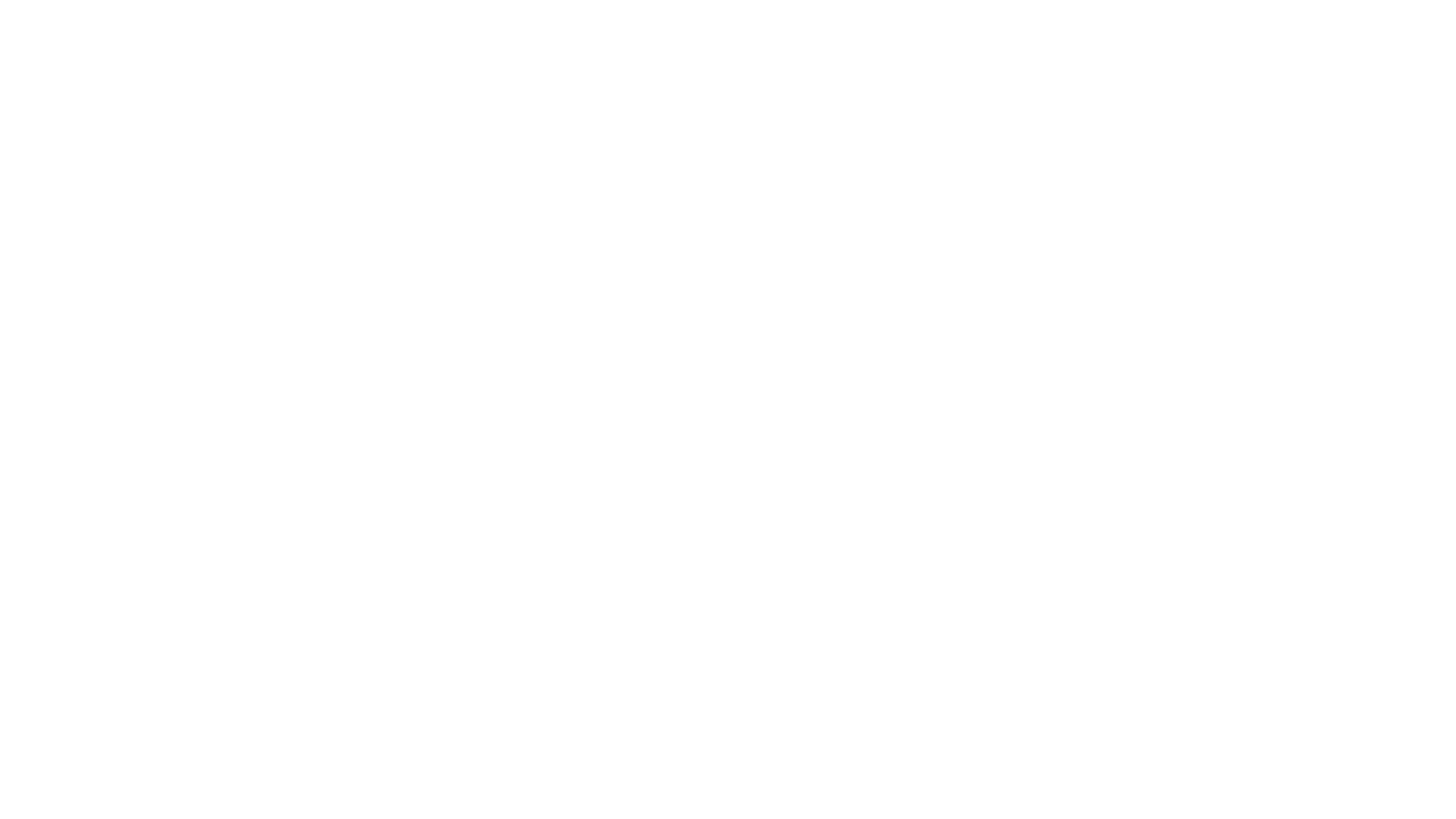 Thank you
References
World health organization
Moradi-Lakeh M, El Bcheraoui C, Tuffaha M, et al. Tobacco consumption in the Kingdom of Saudi Arabia, 2013: findings from a national survey. BMC Public Health. 2015;15:611. Published 2015 Jul 5. doi:10.1186/s12889-015-1902-3 (Pubmed)
https://www.moh.gov.sa/Ministry/Statistics/Documents/smoking.pdf (Minstery of Health)
CDC
NHS
https://www.cdc.gov/tobacco/campaign/tips/quit-smoking/guide/explore-medications.html
http://apps.who.int/iris/bitstream/handle/10665/112835/9789241506953_eng.pdf;jsessionid=433CEB0C24EE5F5FED904DDAD528C731?sequence=1
Am Fam Physician. 2013 Jul 15;88(2):113-21 
https://www.drugabuse.gov/publications/drugs-brains-behavior-science-addiction/drug-misuse-addiction
Whitesell M, Bachand A, Peel J, Brown M. Familial, social, and individual factors contributing to risk for adolescent substance use. J Addict. 2013;2013:579310.
Cochrane liprary